Технические средства работы с онтологиями
Подготовил: Гаркуша Д.А
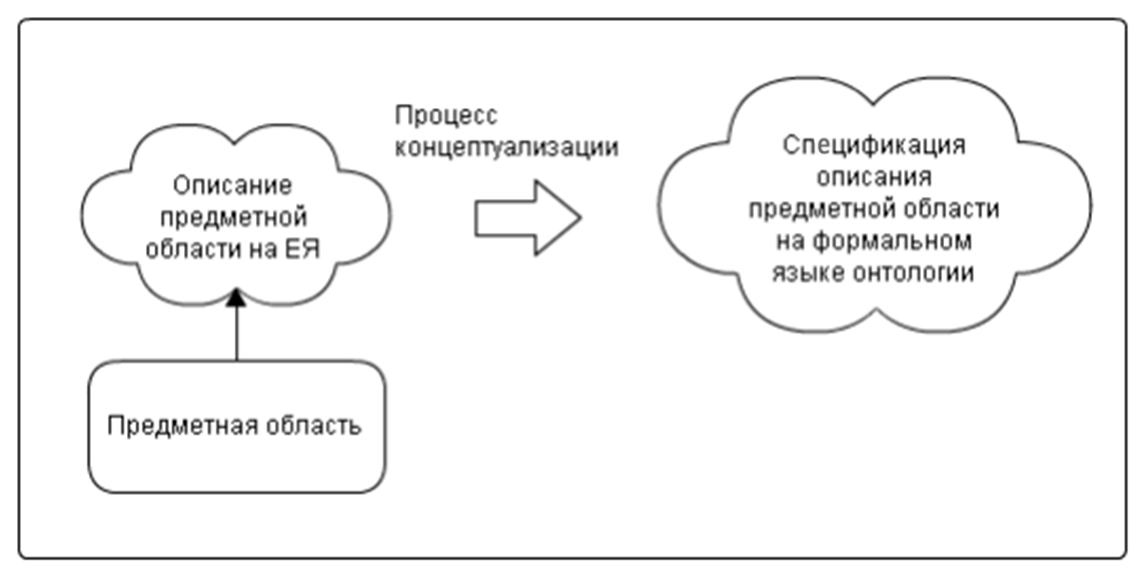 Рисунок 1 – Процесс концептуализации
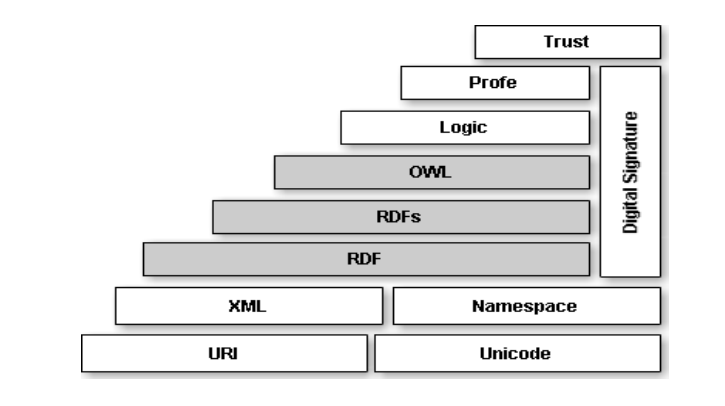 Рисунок 2 – Стек технологий семантик веб
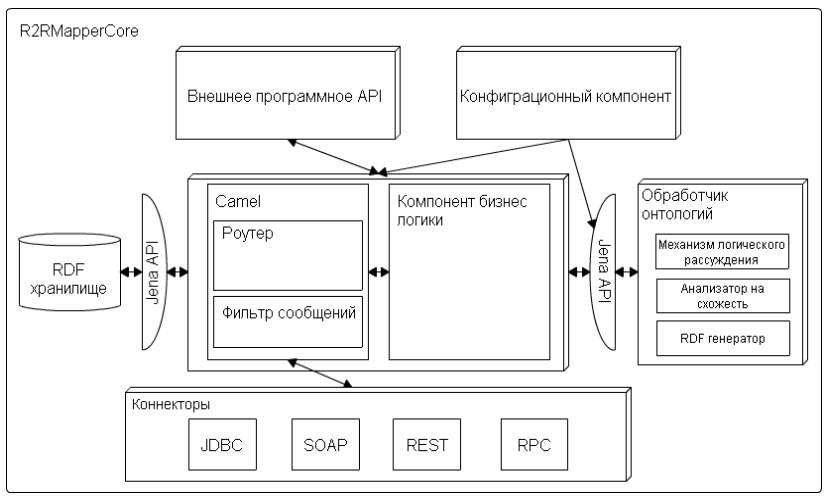 Рисунок 3 – Архитектура системы R2RMapper
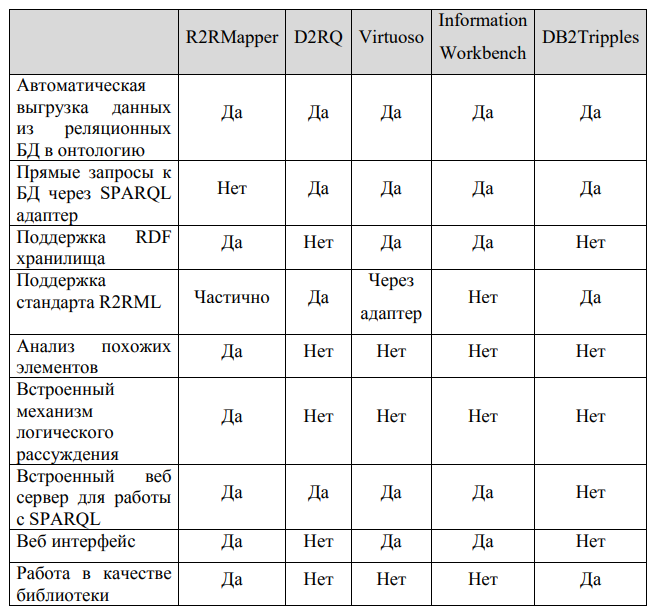 Рисунок 4 – Сравнение с семантическими система интеграции